L’Italia fascista
b. 1922-1924: la normalizzazione
estensione della maggioranza politica;
normalizzazione dello squadrismo e del partito-milizia;
consenso internazionale.
Ha inizio la trasformazione delle istituzioni liberali:
dicembre 1922: Gran Consiglio del Fascismo;
gennaio 1923: Milizia volontaria per la sicurezza nazionale;
luglio 1923: legge elettorale Acerbo;
aprile 1924: elezioni – listone;
giugno 1924: delitto Matteotti – secessione aventiniana.
c. 1925-1929: la costruzione dello Stato totalitario
dicembre 1925: ripristinata la lettera dello Statuto albertino;
novembre 1926: Leggi fascistissime (leggi per la difesa dello Stato);
ottobre 1925: Patto di Palazzo Vidoni;
1928: nuova legge elettorale (lista unica);
1929: Patti lateranensi.
Palazzo Braschi, Roma (1929)
Piano economico:
1926: quota Novanta (rivalutazione della lira);
battaglia del grano;
bonifica integrale (Agro Pontino).
d. 1930-1935: la stabilizzazione totalitaria
Repressione (uso della violenza):
Tribunale speciale per la difesa dello Stato;
Milizia volontaria per la sicurezza nazionale;
Confino di polizia;
Ovra;
Censura.
Consenso (modernità del fascismo)
mitologia e simbologia;
mezzi di comunicazione di massa;
coinvolgimento delle masse nella vita pubblica;
politica assistenziale e di welfare:
	INPS	IMI
	IRI
intervento dello stato nell’economia;
corporativismo;
politica natalista.
Manifestazione all’Arena di Verona (anni Trenta)
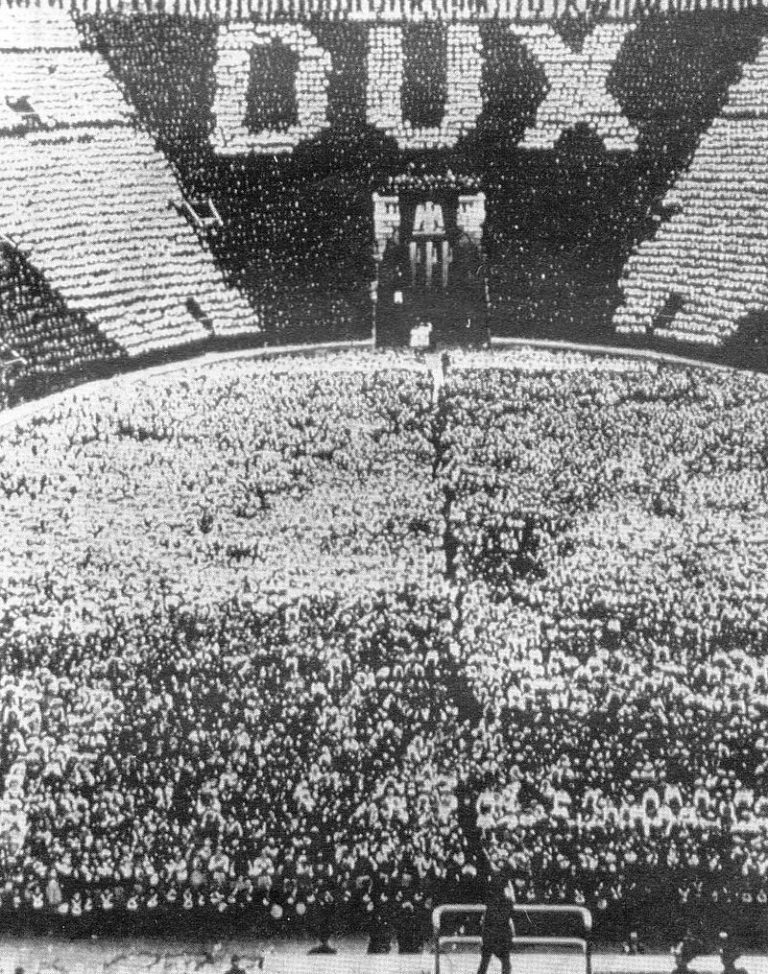 Cinecittà, 1937
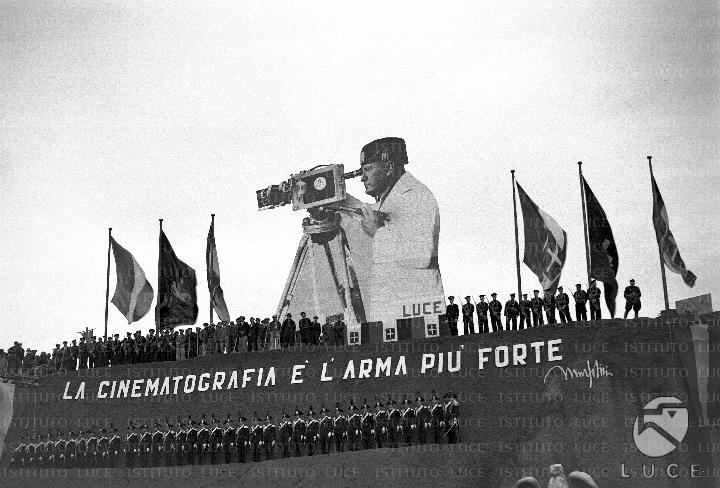 e. 1935-1938: L’Impero e le leggi razziali
Razzismo antisemita e contro le popolazioni africane.
retorica dell’Impero e mito di Roma.

3 ottobre 1935: ha inizio la guerra d’Etiopia.
novembre 1935: sanzioni SdN
9 maggio 1936: proclamazione dell’Impero.

1938: Leggi per la Difesa della razza.
«La difesa della razza», a. I, n. 1, agosto 1938